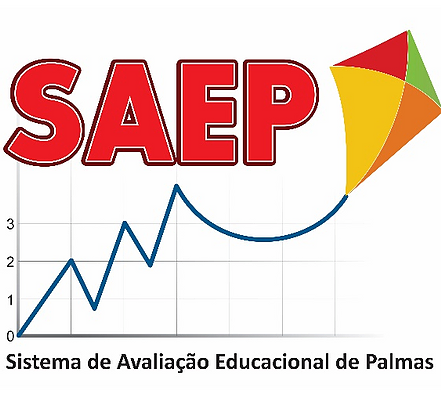 GINCANA – DESCRITORES
Língua Portuguesa
9.º ANO – Ensino Fundamental
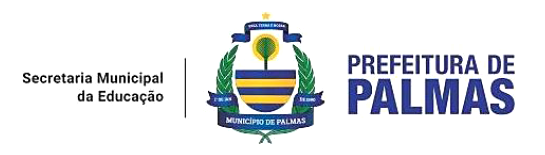 QUESTÕES 01 e 02
Balada da Vacina

Grupos de amigos reunidos, casais de namorados, música animada com DJ e até comemoração de aniversário com direito a bolo com velinha e parabéns. Parece uma daquelas aglomerações na madrugada que passaram a ser clandestinas desde a chegada da pandemia do novo coronavírus. Não desta vez! Promovida pela Prefeitura de Palmas, a balada que teve início às 19h da sexta-feira e vai até às 19h deste sábado, 21, no Espaço Cultural, reúne a juventude por uma causa que é de todos: a imunização contra a Covid-19.(...)
Com respeito a todos os protocolos sanitários, a ‘Balada da Vacina’ abriu a vacinação do público a partir dos 18 anos na Capital e foi muito bem recebida pela moçada. Logo na abertura dos trabalhos já havia fila de jovens ansiosos pela primeira dose da vacina.(...) Segundo a superintendente de Atenção Primária e Vigilância em Saúde, Gilian Cristina Barbosa, o principal objetivo da mobilização é despertar nos jovens o interesse pela vacinação e a importância das medidas de prevenção contra a Covid-19. “Essa é uma balada diferente, de onde virão outras. Queremos aproximar os jovens para essa responsabilidade sanitária e coletiva que é de garantir a vacinação para que a gente possa enfrentar ainda mais o novo coronavírus”, completou a profissional.                                                                                   
Fonte: www.palmas.to.gov.br
QUESTÃO 01
De acordo com o texto, “a balada da vacina” tem como principal objetivo
(A)  a imunização do público jovem contra a Covid.
(B)   a liberação das “baladas” nas madrugadas da capital palmense.
(C)   a divulgação das principais formas de contaminação pelo coronavírus.
(D)  a comemoração do aniversário dos jovens que completaram 18 anos durante a pandemia.
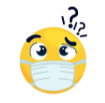 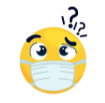 QUESTÃO 01
De acordo com o texto, “a balada da vacina” tem como principal objetivo
(A)  a imunização do público jovem contra a Covid.
(B)   a liberação das “baladas” nas madrugadas da capital palmense.
(C)   a divulgação das principais formas de contaminação pelo coronavírus.
(D)  a comemoração do aniversário dos jovens que completaram 18 anos durante a pandemia.
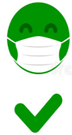 QUESTÃO 02
No texto, a palavra “clandestinas” estabelece  uma relação direta  com a ideia de
(A) ilegalidade.
(B) integridade.
(C) insalubridade.
(D) inconformidade.
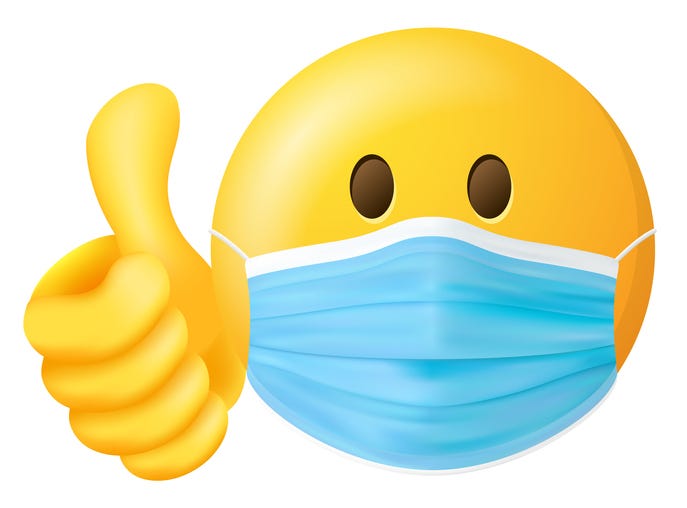 QUESTÃO 02
No texto, a palavra “clandestinas” estabelece  uma relação direta  com a ideia de
 (A) ilegalidade.
(B) integridade.
(C) insalubridade.
 (D) inconformidade.
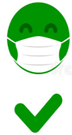 QUESTÕES 03 a 05
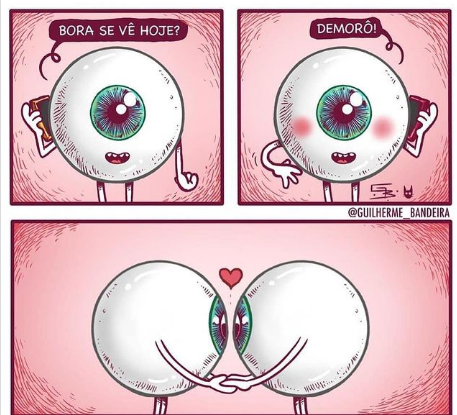 QUESTÃO 03
Nesse texto, a personagem faz uso de uma  linguagem

(A) característica de outras épocas. 
(B) comum em bate-papo com amigos.
(C) específica da área de informática. 
(D) própria de revistas científicas.
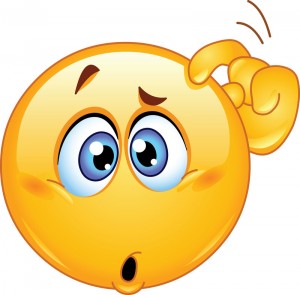 QUESTÃO 03
Nesse texto, a personagem faz uso de uma  linguagem

(A) característica de outras épocas. 
(B) comum em bate-papo com amigos.
(C) específica da área de informática. 
(D) própria de revistas científicas.
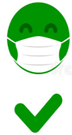 QUESTÃO 04
A esse tipo de linguagem, denominamos de

(A) formal.
(B) informal.
(C) técnica.
(D) científica.
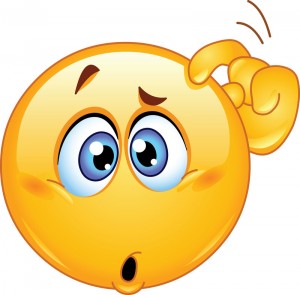 QUESTÃO 04
A esse tipo de linguagem, denominamos de

(A) formal.
(B) informal.
(C) técnica.
(D) científica.
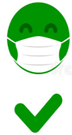 QUESTÃO 05
No texto, é característica da linguagem informal

(A) a utilização do ponto de interrogação, no 1º quadrinho.
(B) o emprego do advérbio hoje, no 1º quadrinho.
(C) a utilização do ponto de exclamação, no 2º quadrinho.
(D) a forma reduzida “bora ” presente 1º quadrinho.
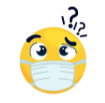 QUESTÃO 05
No texto, é característica da linguagem informal

(A) a utilização do ponto de interrogação, no 1º quadrinho.
(B) o emprego do advérbio hoje, no 1º quadrinho.
(C) a utilização do ponto de exclamação, no 2º quadrinho.
(D) a forma reduzida “bora ” presente 1º quadrinho.
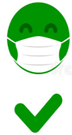 QUESTÕES  06 a 08
A aliança 
Luís Fernando Veríssimo

       Ele estava voltando para casa como fazia, com fidelidade rotineira, todos os dias à mesma hora ...Furou-lhe um pneu. … Conseguiu fazer o macaco funcionar, ergueu o carro, trocou o pneu e já estava fechando o porta-malas quando a sua aliança escorregou pelo dedo sujo de óleo e caiu no chão. (...) A aliança bateu na roda de um carro que passava e voou para um bueiro. (...) Começou a pensar no que diria para a mulher. Imaginou a cena. (...)
      E ele contaria. Tudo, exatamente como acontecera. A mulher diria:
     — Está me achando com cara de boba? De palhaça? Eu sei o que aconteceu com essa aliança. Você tirou do dedo para namorar. (...)
     E ela sairia de casa, com as crianças, sem querer ouvir explicações. (...) 
     Ele chegou em casa sem dizer nada. (...) E, finalmente a esposa perguntou:
     — Que fim levou a sua aliança? 
     E ele disse:
     — Tirei para namorar. (...) Não tenho desculpas. Se você quiser encerrar nosso casamento agora, eu compreenderei.
   Ela fez cara de choro. Depois correu para o quarto e bateu com a porta. Dez minutos depois reapareceu.(...)       
     — O mais importante é que você não mentiu pra mim.

https://www.refletirpararefletir.com.br/4-cronicas-de-luis-fernando-verissimo (adaptado).
QUESTÃO 06
O texto possui características, predominantemente, do gênero

(A) conto.
(B) crônica.
(C) autobiografia.
(D) memórias literárias.
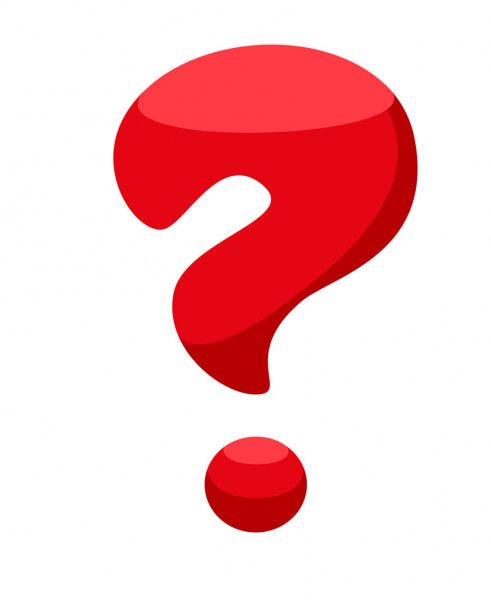 QUESTÃO 06
O texto possui características, predominantemente, do gênero

(A) conto.
(B) crônica.
(C) autobiografia.
(D) memórias literárias.
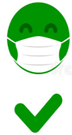 QUESTÃO 07
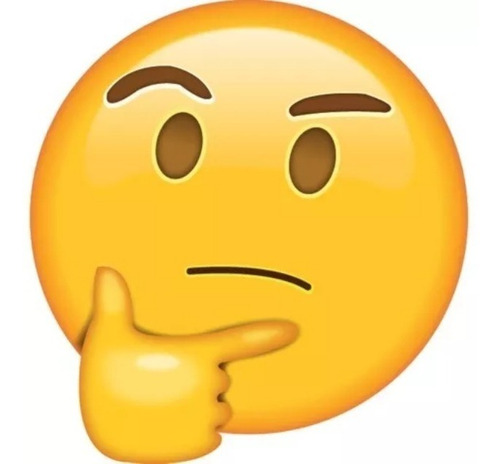 No texto, o que gera humor é  

(A) a perda da aliança enquanto trocava o pneu.
(B) a escolha do tema que aborda fatos do cotidiano.
(C) a fidelidade rotineira do marido que voltava sempre à mesma hora para casa.
(D)  o encaminhamento narrativo inesperado do marido que prefere relatar uma mentira para sua mulher.
QUESTÃO 07
No texto, o que gera humor é  

(A) a perda da aliança enquanto trocava o pneu.
(B) a escolha do tema que aborda fatos do cotidiano.
(C) a fidelidade rotineira do marido que voltava sempre à mesma hora para casa.
(D) o encaminhamento narrativo inesperado do marido que prefere relatar uma mentira para sua mulher.
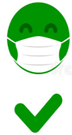 QUESTÃO 08
No fragmento do texto “Ele estava voltando para casa como fazia, com fidelidade rotineira...”, a palavra sublinhada pode ser substituída, sem alterar o sentido, por

(A) habitual.
(B) ocasional.
(C) eventual.
(D) extraordinária.
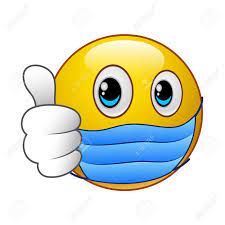 QUESTÃO 08
No fragmento do texto “Ele estava voltando para casa como fazia, com fidelidade rotineira...”, a palavra sublinhada pode ser substituída, sem alterar o sentido, por

(A) habitual.
(B) ocasional.
(C) eventual.
(D) extraordinária.
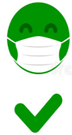 QUESTÕES  09 e 10
TEXTO 2
TEXTO 1
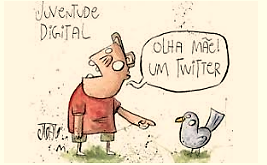 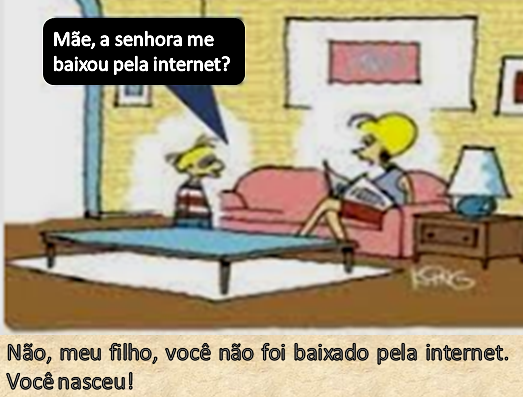 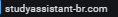 QUESTÃO 09
Os textos possuem características do gênero

(A) tirinha.
(B) charge.
(C) propaganda.
(D) poema visual.
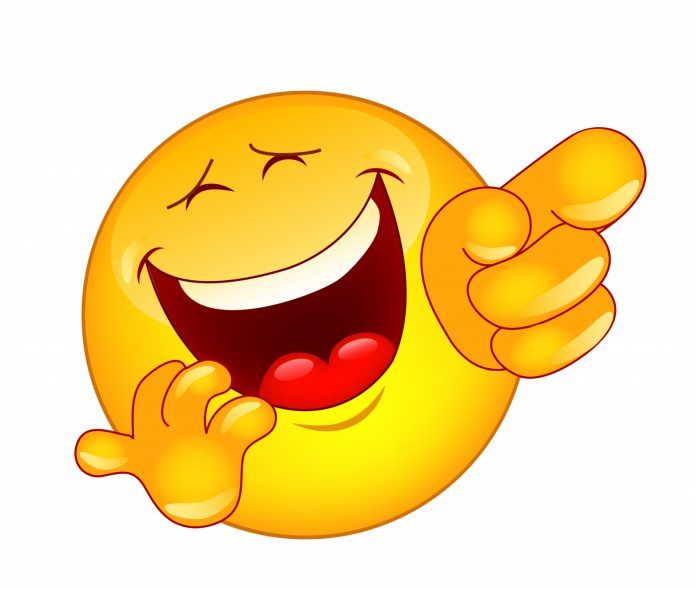 QUESTÃO 09
Os textos possuem características do gênero

(A) tirinha.
(B) charge.
(C) propaganda.
(D) poema visual.
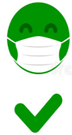 QUESTÃO 10
Ao compararmos os textos é possível deduzir que ambos tratam 

(A) da relação entre pais e filhos.
(B) da importância da tecnologia.
(C) do respeito ao meio ambiente.
(D) do efeito do uso excessivo das tecnologias digitais.
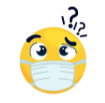 QUESTÃO 10
Ao compararmos os textos é possível deduzir que ambos tratam 

(A) da relação entre pais e filhos.
(B) da importância da tecnologia.
(C) do respeito ao meio ambiente.
(D) do efeito do uso excessivo das tecnologias digitais.
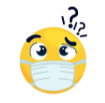 QUESTÃO 11
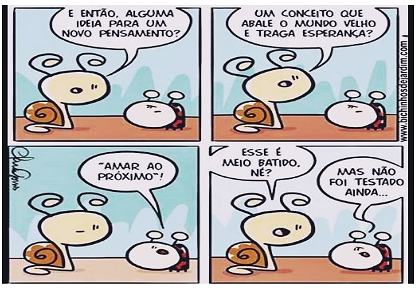 QUESTÃO 11
Considerando-se o contexto apresentando no quadrinho, a expressão “meio batido”, utilizada pela personagem revela

(A) descrença.
(B) esperança.
(C) autoritarismo.
(D) agressividade.
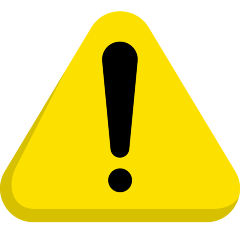 QUESTÃO 11
Considerando-se o contexto apresentando no quadrinho, a expressão “meio batido”, utilizada pela personagem revela

(A) descrença.
(B) esperança.
(C) autoritarismo.
(D) agressividade.
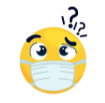 QUESTÃO 12
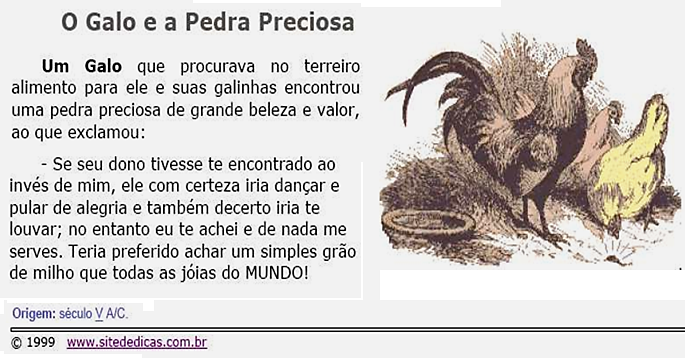 QUESTÃO 12
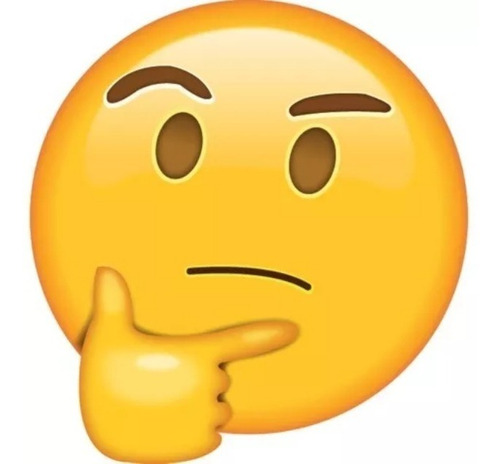 O tema do  texto é:

(A) O princípio da simplicidade.
(B) A relação entre valor e necessidade.
(C) A ganância do homem por bens materiais.
(D) A comparação entre homens e animais.
QUESTÃO 12
O tema do  texto é:

(A) O princípio da simplicidade.
(B) A relação entre valor e necessidade.
(C) A ganância do homem por bens materiais.
(D) A comparação entre homens e animais.
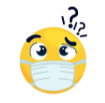 QUESTÃO 13
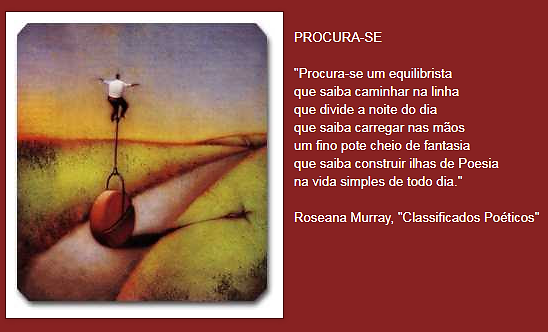 QUESTÃO 13
O sentimento do eu lírico, revelado no poema por meio de palavras rimadas, é

(A) desejo.
(B) saudade.
(C) lembrança.
(D) arrependimento.
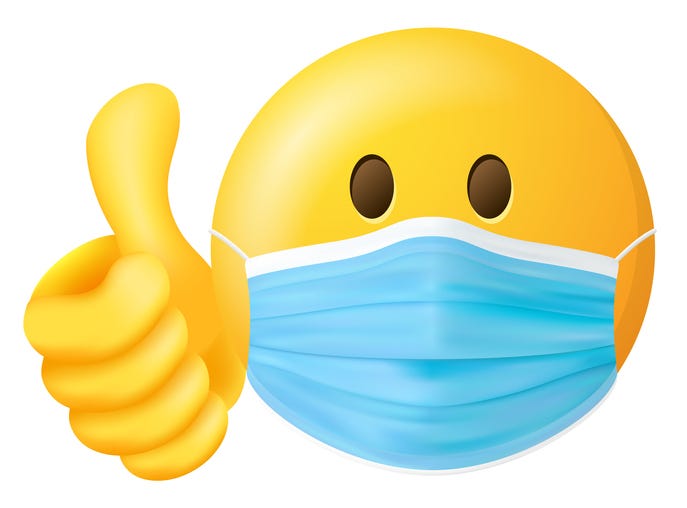 QUESTÃO 13
O sentimento do eu lírico, revelado no poema por meio de palavras rimadas, é

(A) desejo.
(B) saudade.
(C) lembrança.
(D) arrependimento.
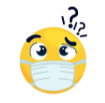 QUESTÃO 14
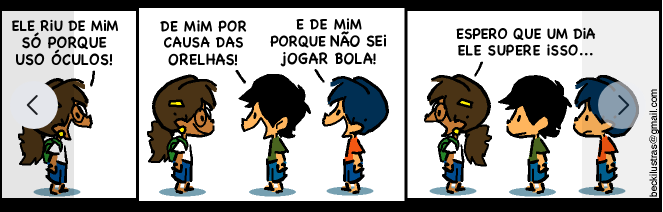 QUESTÃO 14
A tirinha traz como tema uma situação muito comum nas escolas. Estamos falando de

(A) bullyng.
(C) reprovação.
(D) evasão escolar. 
(D) relação entre alunos e professores.
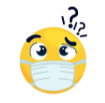 QUESTÃO 14
A tirinha traz como tema uma situação muito comum nas escolas. Estamos falando de

(A) bullyng.
(C) reprovação.
(D) evasão escolar. 
(D) relação entre alunos e professores.
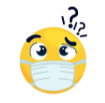 QUESTÃO 15
O Valor do dinheiro

Para ensinar ao filho o valor do dinheiro e tentar diminuir algumas de suas compras inúteis, a mãe o fez escrever uma relação detalhada de como gastava a mesada. Um dia em que escrevia com muito esforço as suas contas, ele disse:
_Sabe mamãe? Desde que comecei a anotar tudo o que gasto, sempre penso bem antes de comprar alguma coisa.
A mãe ficou toda contente pelo êxito do seu método, e ele completou:
_Eu nunca compro nada que seja difícil de escrever.
QUESTÃO 15
O texto tem como finalidade

(A) divertir.
(B) persuadir.
(C) refletir.
(D) instruir.
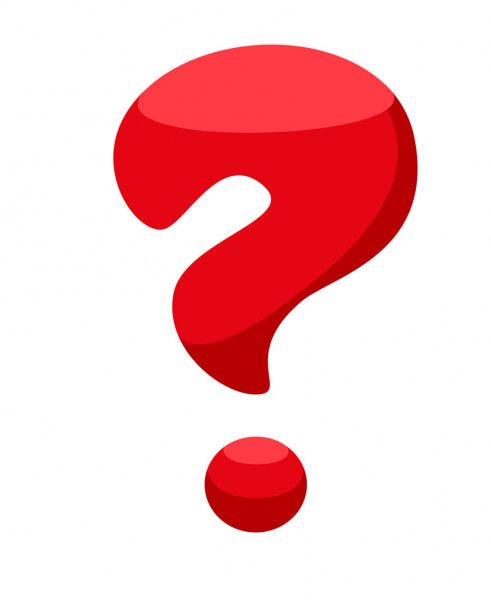 QUESTÃO 15
O texto tem como finalidade

(A) divertir.
(B) persuadir.
(C) refletir.
(D) instruir.
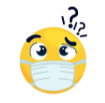 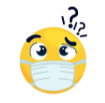 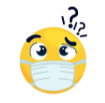 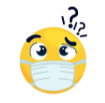 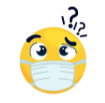 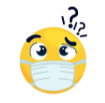 QUESTÃO 16
QUE GÊNERO SOU EU???

Podemos definir a CRÔNICA como

(A) é o gênero mais antigo e que maior prazer causa às crianças. Apresenta as estruturas: versos, estrofes com ou sem rimas.

(B) é um texto literário que relata fatos do cotidiano de forma criativa para atrair o leitor.

(C) É um texto produzido por escritores que revivem uma época por meio de suas lembranças pessoais.

(D) trata-se de uma montagem de imagens que se sucedem automaticamente, criando uma espécie de vídeo curto.
QUESTÃO 16–
QUE GÊNERO SOU EU??? 

(A) É o gênero mais antigo e que maior prazer causa
às crianças. Apresenta as estruturas: versos, estrofes
com ou sem rimas. POEMA

(B) É um texto literário que relata fatos do cotidiano de 
forma criativa para atrair o leitor. CRÔNICA

(C) É um texto produzido por escritores que revivem
 uma época por meio de suas lembranças pessoais.
MÉMORIAS LITERÁRIAS

(D) Trata-se de uma montagem de imagens que 
se sucedem automaticamente, criando uma espécie 
de vídeo curto. GIF
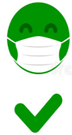 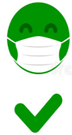 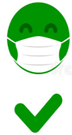 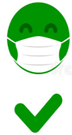 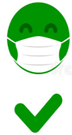